Introduction to HTML
MD MAMUNUR RASID
mdmamun480@gmail.com
<#>
Definitions
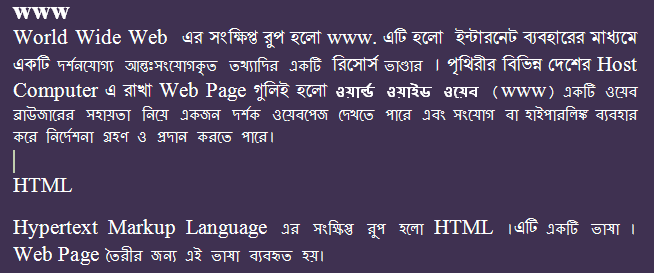 <#>
Definitions
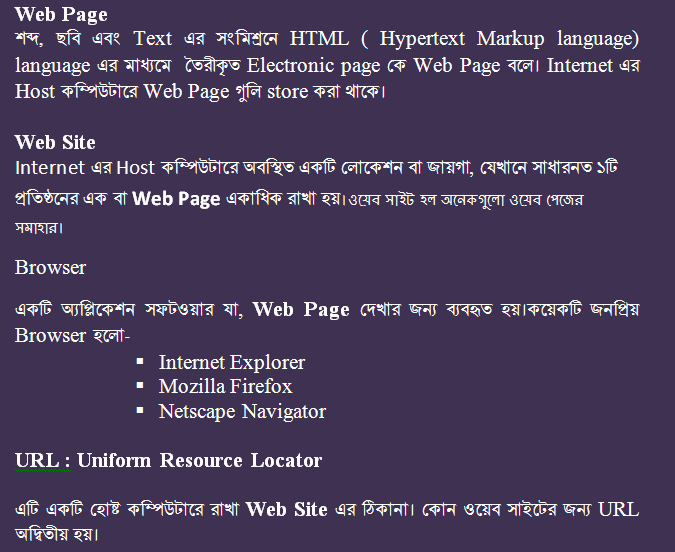 <#>
HTML Document Structure
<html>
		<head>
			<title>  NACTAR  </title>
		</head>
<body>
		 This is what is displayed.
</body>
</html>
<#>
[Speaker Notes: Provide information in an organized way
Chat Groups
Specialized information areas
Internet access]
Tag, Element, Attribute
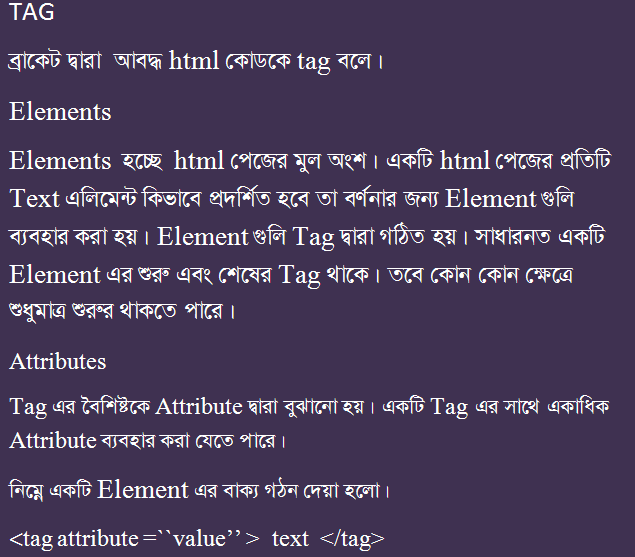 <#>
Tag, Element, Attribute
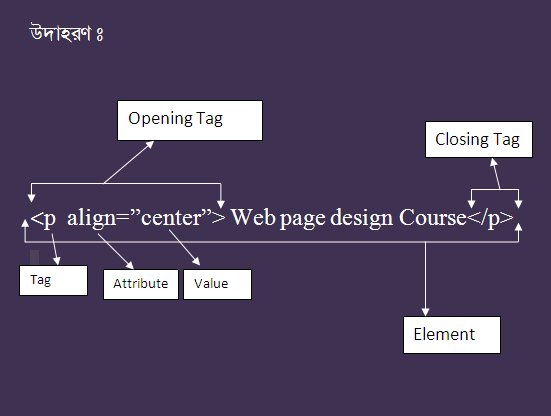 <#>
Creating Paragraph
Html  Page
Output
<html>
		<head>
			<title>  Text  </title>
		</head>
<body>
		<p align =“center”> World wide web</P> <p> The world wide web is an Internet service, based on a common set of protocols.</P>
</body>
</html>
World wide web
	The world wide web is an Internet service, based on a common set of protocols.
<#>
[Speaker Notes: Provide information in an organized way
Chat Groups
Specialized information areas
Internet access]
Text Emphasis
<b> Text</b> 		:  টেক্সট বোল্ড করার জন্য
<u> Text</u>			:  টেক্সট আন্ডারলাইন করার জন্য
<i> Text <i>			:  টেক্সট ইটালিক করার জন্য
<strong> Text  </strong> 	: টেক্সট গাঢ় করার জন্য
<big> Text </b>		:  টেক্সট বড় করার জন্য
<small> small>		:  টেক্সট ছোট করার জন্য
<#>
[Speaker Notes: Provide information in an organized way
Chat Groups
Specialized information areas
Internet access]
Text Emphasis
Html  Page
Output
<html>
		<head>
			<title>  Text  </title>
		</head>
<body>
		<p align =“left”>Date : 25 June 2014</P> <p> The world wide web is an <b>Internet service</b>, based on a common <u>set of protocols.</u></P>
</body>
</html>
Date :25 June 2014
	The world wide web is an Internet service, based on a common set of protocols.
<#>
[Speaker Notes: Provide information in an organized way
Chat Groups
Specialized information areas
Internet access]
Additional Character Formatting Elements
<STRIKE> strike-through text</STRIKE>
 DEL is used for STRIKE at the latest browsers
<BIG> places text in a big font</BIG>
<SMALL> places text in a small font</SMALL>
<SUB> places text in subscript position </SUB>
<SUP> places text in superscript style position </SUP>
<#>
Example
<P><STRIKE> strike-through text </STRIKE></BR>

<BIG>places text in a big font </BIG><BR>

<SMALL> places text in a small font</SMALL><BR>

<SUB> places text in subscript position </SUB>
Normal
<SUP> places text in superscript style position </SUP><BR>   </P>
<#>